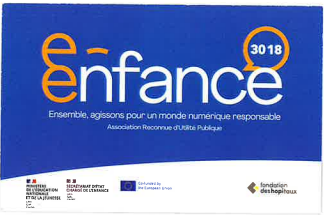 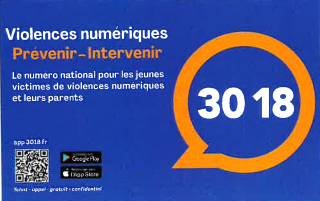 Le numéro national
L’Association e-Enfance lutte contre le harcèlement et les violences numériques que subissent les jeunes

Avec le 3018, elle accompagne et prend en charge les jeunes victimes ou témoins de harcèlement et de violences numériques et conseille sur la parentalité numérique. 

Ouvert 7j/7 jusqu’à 23h, le 3018 est un service gratuit et confidentiel : il permet de signaler et faire supprimer en quelques heures tous contenus et comptes préjudiciables rencontrés sur Internet ou sur les réseaux sociaux. Il permet également d’autres signalements et l’émission de conseils personnalisés pour gérer ces situations critiques et protéger les mineurs.
Maison des droits de l’enfant de Touraine
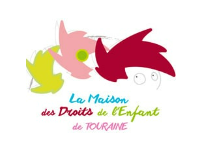 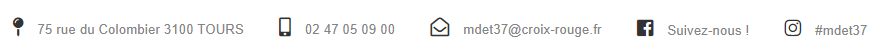 Défendre les droits de l’ enfant 
- POINT D’ACCÈS AU DROIT DES JEUNES (PADJ)
	Permanences d’écoute, information et orientation gratuites, anonymes et confidentielles.	Du lundi au vendredi, de 9h à 17h.
Permet aux enfants, aux jeunes, aux adultes qui les accompagnent et aux professionnels de l’Enfance de bénéficier :
– d’une information de proximité sur leurs droits et obligations,
– d’une orientation vers les professionnels et organismes qualifiés,
– d’un fond de documentation juridique,
– de consultations juridiques gratuites par des professionnels du droit.

Promouvoir les Droits de l’Enfant
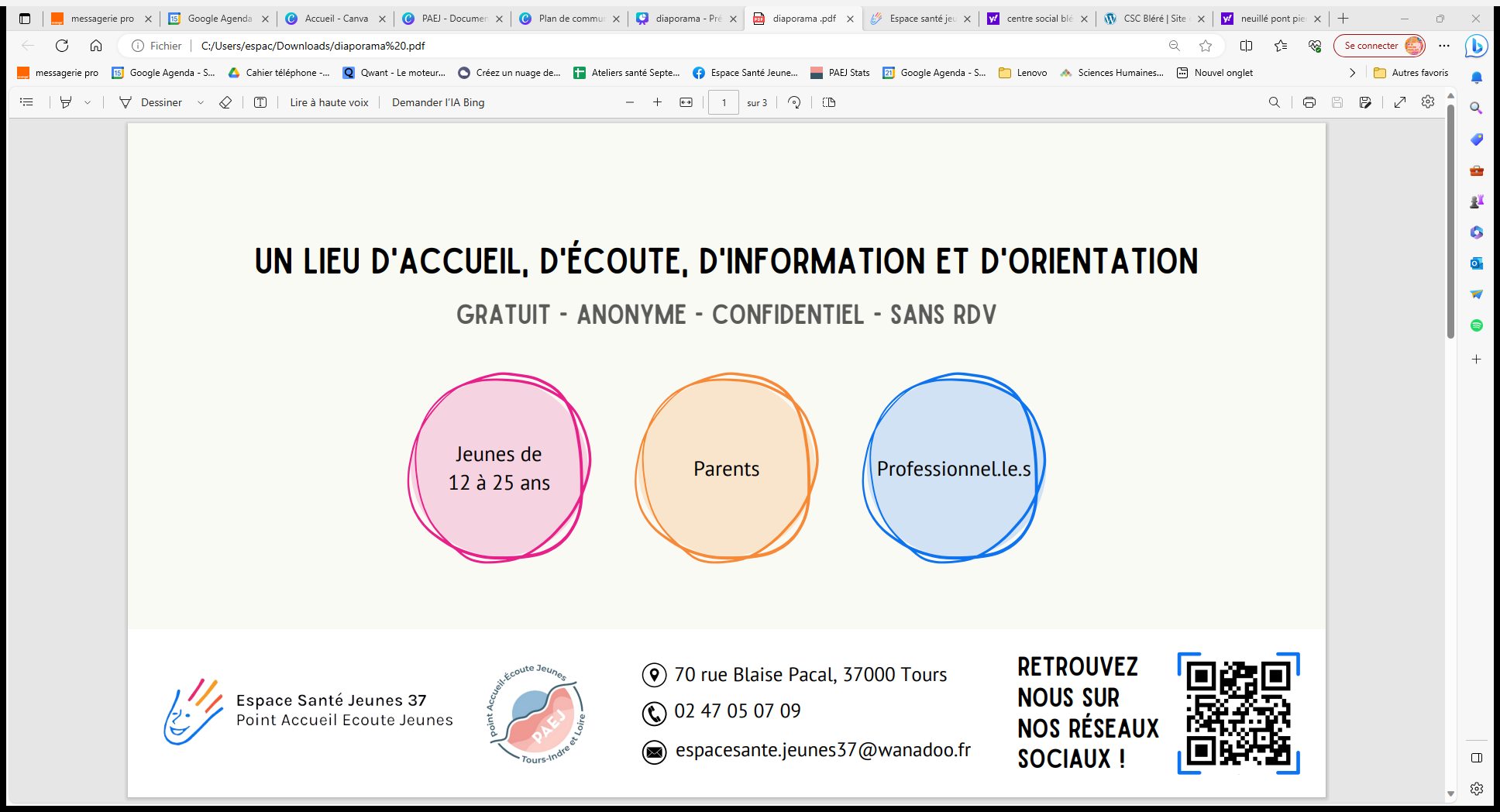 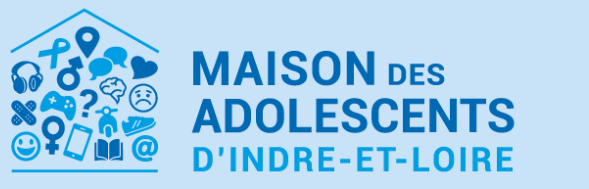 A Tours, 3 rue de la victoire, 02 47 22 20 69. Du lundi au vendredi de 13h30 à 18h30. Sur rdv, en dehors de ces horaires.
Antenne de Loches, 20 bis avenue des bas clos, 02 85 29 38 31. Du mardi au jeudi de 13h30 à 18h.
Antenne de Chinon, dans les locaux du centre social CLAAC, 60 rue Descartes, 02 85 29 68 80. Le lundi et le mercredi de 13h30 à 18H. 
 
Ouvert aux adolescents et à leurs parents.